Introductions
Name: Mr. Roberto Morales

Title:  Health and Physical Education Teacher 

Email:  robemorales@paps.net

Curriculum: Driver/Health Education and Physical Education 

On-line Materials:  Google Classroom/ Driver Education (NJ Driver Manual English/Spanish)

Syllabus: Google classroom attachment

Grading Policy- Physical Education- 80% Participation, 10% written exam, 10% project/report
Google Meet: Student Expectations 

Google Meet: expectativas de los estudiantes
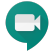 Before you start 
❏ Gather your materials: device, papers, pencil/pen. 
❏ Find a spot without distractions. 
❏ General expectation: If it wouldn’t be appropriate in the classroom, it isn’t appropriate in the meeting. 
❏ Be on time. 

Antes de que empieces❏ Reúna sus materiales: dispositivo, papeles, lápiz / bolígrafo.❏ Encuentre un lugar sin distracciones.Espere Expectativa general: si no sería apropiado en el aula, no es apropiado en la reunión.❏ Sea puntual.
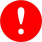 Important privacy issues 
❏ When you participate in a video meeting, you are providing a “window” into your home. 
❏ Please think about what is behind you and what may come into view during the meeting. 
                      ❏ Do not screenshot or record anything during the meeting. 

                  Problemas importantes de privacidad                     ❏ Cuando participa en una videoconferencia, está    
                         proporcionando una “ventana” a su hogar.                     ❏ Piense en lo que hay detrás de usted y en lo que puede 
          verse durante la reunión.
      ❏No hacer capturas de pantalla ni grabar nada durante la  
                 reunión
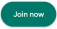 Joining the meeting 
❏ Click on the link or call the phone number. 
❏ Check in through the chat (top right) when you arrive. “Tom is here.” ❏ Mute yourself by clicking on the bottom of the screen. 
Unirse a la reunión❏ Haga clic en el enlace o llame al número de teléfono.❏ Regístrese a través del chat (arriba a la derecha) cuando llegue. "Tom está aquí." 
❏ Silencieuse haciendo clic en en la parte inferior de la pantalla.
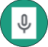 Using your mic 
              ❏ Unmute yourself when you want to talk, then mute again. 
❏ Select the mic button on the bottom of your screen 
❏ Pause for a moment to allow for the audio delay. 
❏ Talk normally. 
❏ Don’t have side conversations. The mic will pick up other noises in the room. 

  Usando tu micrófono              ❏ Desactive el silencio cuando desee hablar y vuelva a silenciar.              ❏ Seleccione el botón del micrófono en la parte inferior de su pantalla              ❏ Haga una pausa por un momento para permitir el retraso del audio.              ❏ Habla normalmente.              ❏ No tenga conversaciones paralelas. El micrófono captará otros ruidos en  
          la habitación.
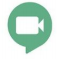 Using your camera 
                   ❏ Select the camera button on the bottom of your screen to turn it on    
                      and off. 
                   ❏ Try to look at the camera, not your screen. 
       	        ❏ If your camera is off, you might need to say who you are when you talk.
                      
                 Usando tu cámara                 ❏ Seleccione el botón de la cámara en la parte inferior de la pantalla para
                     encenderla y apagarla.                 ❏ Intente mirar a la cámara, no a la pantalla.                 ❏ Si su cámara está apagada, es posible que deba decir quién es 
                     usted cuando hable.
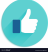 Stay engaged 
❏ Nod or do “thumbs up” when others are talking. 
❏ Try not to do anything else when you’re participating in the meeting. ❏ Use the chat, but think before you type, just like you would think before you talk. 
❏ Raise your hand to share ideas, and the teacher will ask you to unmute yourself. 

Mantente comprometido
❏ Asiente con la cabeza o levante el pulgar cuando otros estén hablando.
❏ Trate de no hacer nada más cuando esté participando en la reunión. ❏ Utilice el chat, pero piense antes de escribir, como lo haría antes de hablar.
❏ Levante la mano para compartir ideas y el maestro le pedirá que active el sonido.
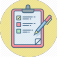 Keeping track 
❏ Take notes on paper or in a doc during the meeting. 
                     
                Hacer un seguimiento
❏ Tome notas en papel o en un documento durante la    
     reunión.
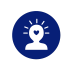 Some final thoughts 
❏ Always behave as if your camera and mic are on. 
❏ Be respectful and patient. 
❏ We will get through this together!

Algunos pensamientos finales
❏ Siempre compórtese como si la cámara y el micrófono estuvieran encendidos.
❏ Sea respetuoso y paciente.
❏ ¡Saldremos de esto juntos!